AJAX
Jérôme CUTRONA
jerome.cutrona@univ-reims.fr
09:15:10
1
Programmation Web 2023-2024
Introduction
09:15:10
Programmation Web 2023-2024
2
AJAX ?
AJAX : Asynchronous JavaScript And XML
	(JavaScript asynchrone et XML)
JavaScript : langage de script côté client (navigateur)
Asynchrone : par rapport au chargement de la page Web et des portions de page Web
XML : langage à balises permettant, entre autre, de structurer des données
Permet, grâce à JavaScript, la récupération de données XML (mais aussi texte ou JSON) disponibles sur un serveur Web
AJAJ : Asynchronous JavaScript And JSON
09:15:10
Programmation Web 2023-2024
3
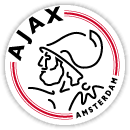 AJAX ?
N'est PAS une technologie
N'est PAS un logiciel
N'est PAS un greffon (plug-in)
N'est PAS un détergent
C'est l'utilisation conjointe de :
HTML
CSS
DOM / JavaScript
XMLHttpRequest (JavaScript)
XML (ou JSON)
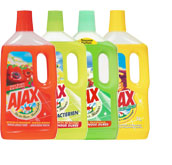 09:15:10
Programmation Web 2023-2024
4
Asynchrone ? (une vision)
Fonctionnement classique du Web :
Chargement d'une ressource HTML
Interaction de l'utilisateur (clic, sélection, formulaire, …)
Chargement d'une autre ressource HTML
Interaction de l'utilisateur (clic, sélection, formulaire, …)
Chargement d'une autre ressource HTML
... 
Fonctionnement "AJAX" du Web :
Chargement d'une ressource HTML
Interaction de l'utilisateur (clic, sélection, formulaire, …)
Chargement d'une ressource grâce à JS
Interaction de l'utilisateur (clic, sélection, formulaire, …)
Chargement d'une autre ressource grâce à JS
...
09:15:10
Programmation Web 2023-2024
5
Échanges client/serveur classiques
Client
Serveur
url1
Requête HTTP1
Traitement1
clic
Réponse HTTP1 (contenu HTML)
url2
Requête HTTP2
Traitement2
clic
Réponse HTTP2 (contenu HTML)
url3
Requête HTTP3
Traitement3
Réponse HTTP3 (contenu HTML)
09:15:10
Programmation Web 2023-2024
6
Échanges client/serveur en AJAX
Client
Serveur
url1
Requête HTTP1
Traitement1
clic
Réponse HTTP1 (contenu HTML)
Requête HTTPAJ1
JavaScript
TraitementAJ1
clic
Réponse HTTPAJ1 (contenu XML/JSON)
JavaScript
Requête HTTPAJ2
JavaScript
TraitementAJ2
Réponse HTTPAJ2 (contenu XML/JSON)
JavaScript
09:15:10
Programmation Web 2023-2024
7
XMLHTTPRequest
09:15:10
Programmation Web 2023-2024
8
XMLHTTPRequest
Cœur d'AJAX
Objet JavaScript
En fait, objets JavaScript
Microsoft :
ActiveXObject("Msxml2.XMLHTTP")
ActiveXObject("Microsoft.XMLHTTP")
Les autres :
XMLHttpRequest()
Permet d'effectuer des requêtes HTTP en JavaScript et d'en récupérer les réponses HTTP pour les traiter
09:15:10
Programmation Web 2023-2024
9
XMLHTTPRequest : propriétés
09:15:10
Programmation Web 2023-2024
10
XMLHTTPRequest : méthodes
09:15:10
Programmation Web 2023-2024
11
Utilisation de XMLHTTPRequest
Instancier l'objet
Associer une fonction au traitement de la réponse HTTP
Initialiser une requête HTTP
Méthode, URL
Asynchrone
Effectuer la requête HTTP
Envoyer des données ?
Traiter la réponse HTTP
Texte ?
XML / JSON ?
09:15:10
Programmation Web 2023-2024
12
Échanges client/serveur en AJAX
Client
Serveur
url
Requête HTTP
Traitement
clic
Instancier l'objet
Associer une fonction autraitement de la réponse HTTP
Initialiser une requête HTTP
Effectuer la requête HTTP
Traitement de laréponse HTTP
Réponse HTTP (contenu HTML)
1
3
4
Requête HTTP
JavaScript
Traitement
Δt1
Δt2
Réponse HTTP (contenu DATA)
2
5
JavaScript
09:15:10
Programmation Web 2023-2024
13
XMLHTTPRequestInstancier l'objet
09:15:10
Programmation Web 2023-2024
14
Utilisation de XMLHTTPRequest
Instancier l'objet
Associer une fonction au traitement de la réponse HTTP
Initialiser une requête HTTP
Méthode, URL
Asynchrone ?
Effectuer la requête HTTP
Envoyer des données ?
Traiter la réponse HTTP
Texte ?
XML / JSON ?
09:15:10
Programmation Web 2023-2024
15
Instancier XMLHTTPRequest
function GetXmlHttpObject() {
  var objXMLHttp = null ;
  if (window.XMLHttpRequest) { // pour non-IE
    objXMLHttp = new XMLHttpRequest() ;
  }
  else {
    if (window.ActiveXObject) {
      try { // pour IE
        objXMLHttp =
          new ActiveXObject("Msxml2.XMLHTTP") ;
      }
      catch (e) {
        try { // pour une autre version de IE
…
09:15:10
Programmation Web 2023-2024
16
Instancier XMLHTTPRequest
…
          objXMLHttp =
            new ActiveXObject("Microsoft.XMLHTTP") ;
        }
        catch (e) {
          window.alert("Votre navigateur ne prend
           pas en charge l'objet XMLHTTPRequest.") ;
        }
      }
    }
  }
  return objXMLHttp ;
}
09:15:10
Programmation Web 2023-2024
17
XMLHTTPRequestFonction de traitementde la réponse HTTP
09:15:10
Programmation Web 2023-2024
18
Utilisation de XMLHTTPRequest
Instancier l'objet
Associer une fonction au traitement de la réponse HTTP
Initialiser une requête HTTP
Méthode, URL
Asynchrone
Effectuer la requête HTTP
Envoyer des données ?
Traiter la réponse HTTP
Texte ?
XML / JSON ?
09:15:10
Programmation Web 2023-2024
19
Changements d'état de la requête
Chaque changement d'état de la requête engendre un événement
L'état de la requête est reflété par l'état de l'objet XMLHTTPRequest : propriété readyState
0  non initialisé
1  ouverture. La méthode open() a été appelée avec succès
2  envoyé. La méthode send() a été appelée avec succès
3  en train de recevoir. La réponse HTTP est en train d’être reçue, mais le transfert n'est pas terminé 
4  terminé. La réponse HTTP est complètement reçue
09:15:10
Programmation Web 2023-2024
20
Fonctions et fermetures en JavaScript
09:15:10
Programmation Web 2023-2024
21
Fonctions en JavaScript
Fonction est un type de variable

function f(a) { return a + a ; }

var g = function (a) { return a * a ; } ;

function h(a, une_fonction) {
    return une_fonction(a) ;
}

window.alert("f(42) : " + f(42)) ;
window.alert("g(12) : " + g(12)) ;
window.alert("h(12, g) : " + h(12, g)) ;
window.alert("h(12, f) : " + h(12, f)) ;
84
144
144
24
09:15:10
Programmation Web 2023-2024
22
Portée des variables
La portée des variables est liée aux fonctions (var) ou aux blocs if, while, etc (let).
Les variables sont globales si
déclarées hors de toute fonction
déclarées dans une fonction SANS le mot clé var ou let
Les variables sont locales à une fonction si
déclarées dans une fonction AVEC le mot clé var ou let
Les variables sont accessibles
après la déclaration
après la première affectation
09:15:10
Programmation Web 2023-2024
23
Fermetures (closures)
Portée des variables d’une fonction étendue :
aux fonctions définies dans une fonction
aux fonctions définies dans les fonctions définies dans une fonction
aux fonctions définies dans les fonctions définies dans les fonctions définies dans une fonction
…
Une fonction peut accéder aux variables de son contexte et aux variables des contextes parents
La capture des variables se fait à la fin de l’appel de la fonction contenant les déclarations
09:15:10
Programmation Web 2023-2024
24
Fermetures : exemple
function f() {
  // Variable a locale à f()
  var a = 12 ;
  window.alert("Dans f(), a est " 
                  + typeof a) ;
  // Fonction g() définie dans la fonction f()
  function g() {
    a++ ; // Incrémentation de a définie dans fonction f() 
    window.alert("Dans g(), a est "
                   + typeof a) ;
  }
  window.alert("Avant g(), a vaut " + a) ;
  g() ;
  window.alert("Après g(), a vaut " + a) ;
}
window.alert("En global, a est " + typeof a) ;
f() ;
En global, a est undefinedDans f(), a est numberAvant g(), a vaut 12Dans g(), a est numberAprès g(), a vaut 13
09:15:10
Programmation Web 2023-2024
25
Fonction de traitement de la réponse HTTP
Désigner la fonction qui sera lancée lors des changements d'état de la requête
Désigner la fonction qui sera lancée quand la réponse HTTP sera complètement reçue et donc que les données seront disponibles
XMLHTTPRequest.onreadystatechange 

xmlHttp.onreadystatechange=function() {  if (xmlHttp.readyState == 4)    window.alert('Données dispo !');}
Réponse HTTP reçue
09:15:10
Programmation Web 2023-2024
26
XMLHTTPRequestInitialiser une requête HTTP
09:15:10
Programmation Web 2023-2024
27
Utilisation de XMLHTTPRequest
Instancier l'objet
Associer une fonction au traitement de la réponse HTTP
Initialiser une requête HTTP
Méthode, URL
Asynchrone
Effectuer la requête HTTP
Envoyer des données ?
Traiter la réponse HTTP
Texte ?
XML / JSON ?
09:15:10
Programmation Web 2023-2024
28
XMLHTTPRequest::open()
Initialiser une requête HTTP
open (method, URL [, asyncFlag[,       userName [, password]]])
Paramètres :
method : 	"GET" ou "POST" (ou "HEAD")
URL : 		relative ou absolue
asyncFlag : 	mode asynchrone ? true ou false
userName : 	nom d'utilisateur
password : 	mot de passe
l'URL peut contenir des paramètres, test.php?id=12&a=salut
09:15:10
Programmation Web 2023-2024
29
Paramètres d'URL
Caractères réservés des URL [/#?&:~…] non admissibles dans les paramètres encodage sous la forme %code_hexadécimal
09:15:10
Programmation Web 2023-2024
30
Paramètres d'URL en JavaScript
Comment échapper une chaîne en JavaScript ?
Écrire une table de transcription (bof…)
Utiliser string encodeURIComponent(string)
encodeURIComponent("J'& faim !")        J'%26%20faim%20!
Comment déséchapper une chaîne ?
Écrire une table de transcription inverse (bof…)
Utiliser string decodeURIComponent(string)
decodeURIComponent("J'%26%20faim%20!")          J'& faim !
var url="test.php?v="+encodeURIComponent(valeur_v)
09:15:10
Programmation Web 2023-2024
31
XMLHTTPRequestEffectuer la requête HTTP
09:15:10
Programmation Web 2023-2024
32
Utilisation de XMLHTTPRequest
Instancier l'objet
Associer une fonction au traitement de la réponse HTTP
Initialiser une requête HTTP
Méthode, URL
Asynchrone
Effectuer la requête HTTP
Envoyer des données ?
Traiter la réponse HTTP
Texte ?
XML / JSON ?
09:15:10
Programmation Web 2023-2024
33
XMLHTTPRequest::send()
Remplit le corps et effectue la requête HTTP initialisée avec XMLHTTPRequest::open()
Requête HTTP de type "GET" ou "HEAD"
Aucune donnée à envoyer
xmlHttp.send(null);
Requête HTTP de type "POST"
données à envoyer, corps de requête à remplir
xmlHttp.setRequestHeader(  'Content-Type',   'application/x-www-form-urlencoded'); xmlHttp.send("v=valeur&x=12");
09:15:10
Programmation Web 2023-2024
34
XMLHTTPRequestTraiter la réponse HTTP
09:15:10
Programmation Web 2023-2024
35
Utilisation de XMLHTTPRequest
Instancier l'objet
Associer une fonction au traitement de la réponse HTTP
Initialiser une requête HTTP
Méthode, URL
Asynchrone ?
Effectuer la requête HTTP
Envoyer des données ?
Traiter la réponse HTTP
Texte ?
XML / JSON ?
09:15:10
Programmation Web 2023-2024
36
Traiter la réponse HTTP
Traitement effectué dans la fonction associée au changement d'état de la requête quand l'état est 4 (requête terminée, réponse HTTP complètement reçue)

Corps de la réponse généralement sous 3 formes :
texte qui peut aussi être du code HTML
XML
JSON

Le traitement consiste principalement en une modification de la page Web courante en utilisant JavaScript, le DOM et les CSS
09:15:10
Programmation Web 2023-2024
37
Récupérer le corps de la réponse HTTP
Sous forme de texte
texte brut
texte contenant du code HTML
XMLHTTPRequest.responseText
Sous forme d'un objet DOM XML
XMLHTTPRequest.responseXML
Serveur : Content-Type: text/xml
Sous forme de données JSON
texte contenant du code JSON
JSON.parse(XMLHTTPRequest.responseText)
09:15:10
Programmation Web 2023-2024
38
Exploiter des données au format texte (exemples)
Texte brut
document.mon_formulaire.saisie.value= xmlHttp.responseText

Texte contenant du code HTML
document.getElementById('txt').innerHTML= xmlHttp.responseText
09:15:10
Programmation Web 2023-2024
39
Exemple d’utilisation basique
09:15:10
Programmation Web 2023-2024
40
Exemple d'utilisation d'AJAX
Serveur
Réseau
Traitement
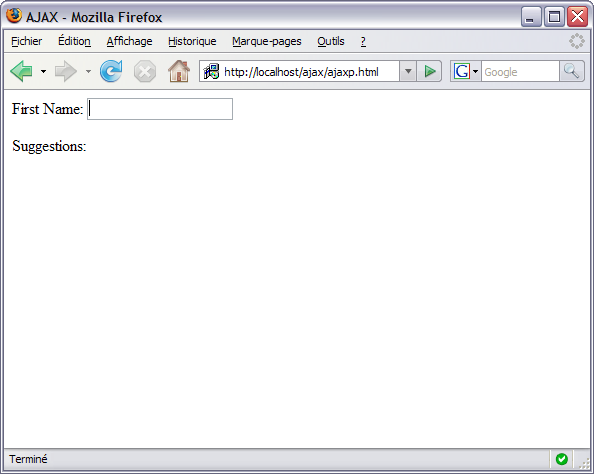 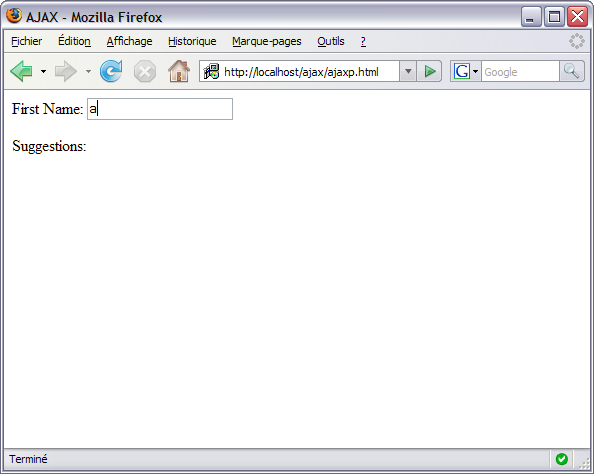 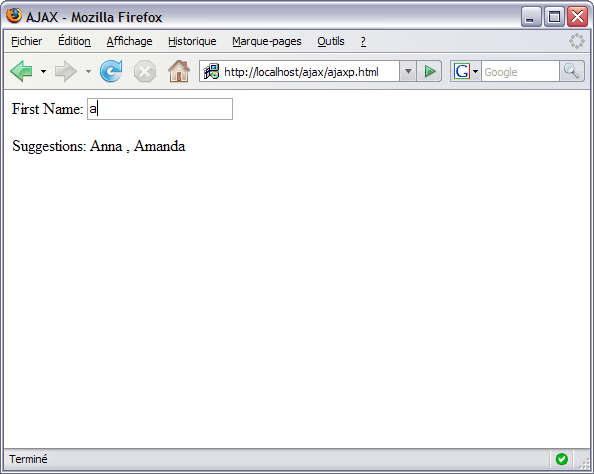 function showHint(str) {
    xmlHttp = GetXmlHttpObject() ;
    xmlHttp.onreadystatechange=stateChanged ;
    xmlHttp.open("GET",url,true) ;
    xmlHttp.send(null) ;
}
function stateChanged() 
{    if (xmlHttp.readyState == 4) { 
      document.getElementById("txtHint").innerHTML
         =xmlHttp.responseText ;    } 
}
Saisie
09:15:10
Programmation Web 2023-2024
41
Exploiter des données au format XML
Objet XML :
getElementsByTagName(n)  Collection de nœuds
Collection de nœuds :
length			 nombre d'éléments
[x]			 accès au xéme élément
Nœud :
firstChild		 Premier fils
childNodes		 Collection de fils
hasChildNodes()		 Possède des fils ?
nodeValue			 Valeur du nœud
nodeName			 Nom du nœud
getAttribute(a)		 Valeur de l'attribut
09:15:10
Programmation Web 2023-2024
42
JSON
09:15:10
Programmation Web 2023-2024
43
JSON (JavaScript Object Notation)
Format de structure de données
Utilise la syntaxe des objets JavaScript
{"menu": {"id": "file",  "value": "File",  "popup": {"item": [ {"value": "New" },                      {"value": "Open"},                      {"value": "Close"}] }}}
<menu id="file" value="File">  <popup> <item value="New" />          <item value="Open" />          <item value="Close" />  </popup></menu>
Équivalent XML
09:15:10
Programmation Web 2023-2024
44
JSON (JavaScript Object Notation)
http://www.json.org/
Deux structures :
Objet
{}
{chaîne : valeur}
{chaîne : valeur, chaîne : valeur, …}
Tableau
[]
[valeur]
[valeur, valeur, …]
Valeur :
chaîne|nombre|objet|tableau|true|false|null
09:15:10
Programmation Web 2023-2024
45
JSON (JavaScript Object Notation)
http://www.json.org/
object 
{}
{ members } 
members 
pair
pair , members 
pair 
string : value 
array 
[]
[ elements ] 
elements 
value
value , elements
value 
string
number
object
array
true
false
null 
string 
""
" chars " 
chars 
char
char chars
char 
any-Unicode-character-    except-"-or-\-or-    control-character
\"
\\
\/
\b
\f
\n
\r
\t
\u four-hex-digits
09:15:10
Programmation Web 2023-2024
46
JSON (JavaScript Object Notation)
http://www.json.org/
number 
int
int frac
int exp
int frac exp 
int 
digit
digit1-9 digits
- digit
- digit1-9 digits 
frac
. digits
exp 
e digits
digits 
digitdigit digits 
e 
e
e+
e-
E
E+
E-
09:15:10
Programmation Web 2023-2024
47
JSON (JavaScript Object Notation)
http://www.json.org/
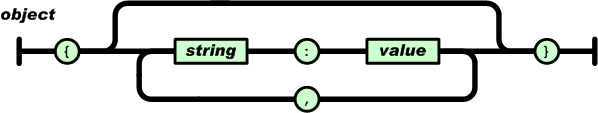 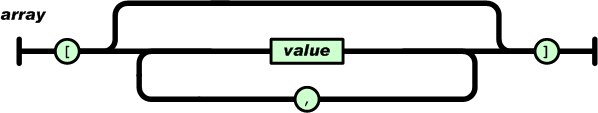 09:15:10
Programmation Web 2023-2024
48
JSON (JavaScript Object Notation)
http://www.json.org/
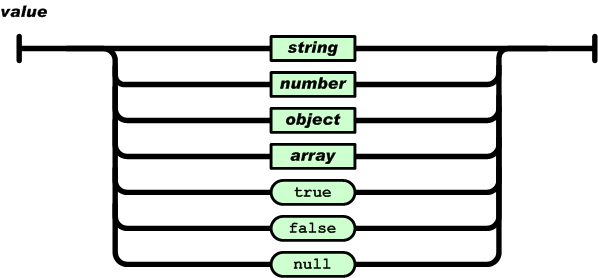 09:15:10
Programmation Web 2023-2024
49
JSON (JavaScript Object Notation)
http://www.json.org/
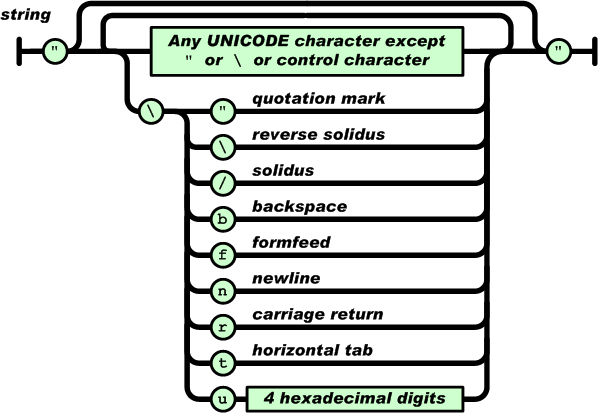 09:15:10
Programmation Web 2023-2024
50
JSON (JavaScript Object Notation)
http://www.json.org/
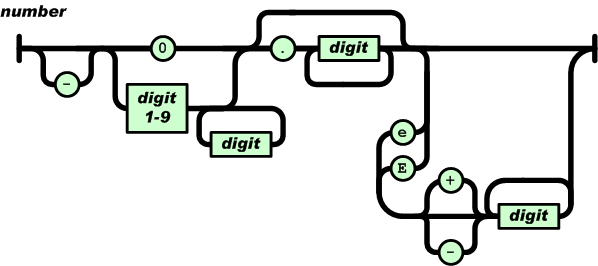 09:15:10
Programmation Web 2023-2024
51
Produire du JSON avec PHP
Ne jamais construire le texte JSON manuellement !
json_encode ( mixed $value		[, int $options = 0		[, int $depth = 512 ]] ) : string
La valeur à encoder.
Toutes les chaînes doivent être encodées en UTF-8.
$data
json_encode($data)
{
    "0": 12,
    "1": [ 2, 4, "e", -1 ],
    "2": {
        "x": 3,
        "y": -5
    },
    "t": "ours"
}
$data = [
    12,
    [2, 4, 'e', -1],
    [
        'x' => 3,
        'y' => -5
    ],
    't' => 'ours'
];
09:15:10
Programmation Web 2023-2024
52
Exploiter des données JSON dans le navigateur
Syntaxe des objets JavaScript
Évaluer une chaîne contenant du code JSON Création d'un objet
var myObject = eval('('+myJSONtext+')');
var myObject = JSON.parse(myJSONtext);
Accès aux attributs de l'objet{ "menu":  { "id": "file",    "value": "File"    "popup": { "item": …myObject.menu.id  'file'
09:15:10
Programmation Web 2023-2024
53
Encapsulation de xmlHttpRequest
09:15:10
Programmation Web 2023-2024
54
Encapsulation de xmlHttpRequest
La démarche générale exposée précédemment est fastidieuse
Une approche classique consiste à effectuer toutes les étapes sous forme d’une requête :
Objet JavaScript
Paramétré par une structure JSON
Fonction de traitement personnalisable
Fonction d’erreur personnalisable
Contrôle de type de données reçu
Bibliothèque JS : dojo, jQuery, mootools, la vôtre, …
09:15:10
Programmation Web 2023-2024
55
Utilisation de dojo
// Encapsulation dojo de xmlHttpRequest
dojo.xhrGet(  {
   url:"data.json",
   handleAs:"json",
   data : { // Paramètres de la requête
                      q : "recherche"  },
   // Associer la fonction de traitement
    load: function (data){
                   /* Traitement des données */    }
  }
);
09:15:10
Programmation Web 2023-2024
56
Utilisation de jQuery
// Encapsulation jQuery de xmlHttpRequest
$.ajax({  method: "POST",  url: "some.php",
  data: // Paramètres de la requête
	{ name: "John",
        location: "Boston" },
  // Associer la fonction de traitement  success: function( msg ) {    alert( "Data Saved: " + msg );  }}) ;
09:15:10
Programmation Web 2023-2024
57
Utilisation de votre encapsulation
// Votre encapsulation de xmlHttpRequest
var ajax = new AjaxRequest(
  {   url : "getJSON.php",  // URL de la requête
   method : "get", // Méthode de la requête
   handleAs : 'json',  // Type de résultat attendu
   parameters : { // Paramètres de la requête
                      q : "recherche"  },
   // Associer la fonction de traitement
   onSuccess : function (json) {                     /* Traitement des données */ }
   }
) ;
Il ne vous reste plus qu’à l’écrire !
09:15:10
Programmation Web 2023-2024
58
API fetch : méthode GET
// Création de la requête AJAXfetch('test_request.php?' + new URLSearchParams(    {        'json': 'json'    })).then(function (response) {        if (response.ok) {            return response.json();        }        let error = new Error(response.statusText);        error.response = response;        throw error;    })
09:15:10
Programmation Web 2023-2024
59
API fetch : méthode GET
.then(function (json) {        var li = document.createElement('li');        li.appendChild(document.createTextNode(json.value));        document.getElementById('test_results').appendChild(li);    }).catch(function (error) {        window.alert('Error ' + error.response.status                     + ': ' + error.response.statusText);    });
09:15:10
Programmation Web 2023-2024
60
API fetch : méthode POST
// Création de la requête AJAXfetch('test_request.php',    {        method: 'post',        body: new URLSearchParams(            {                q: 'test&x=12',                a: 12,                t: 'ça marche !'            })    })    .then(response => {        if (response.ok) {            return response.text();        }
09:15:10
Programmation Web 2023-2024
61
API fetch : méthode POST
let error = new Error(response.statusText);        error.response = response;        throw error;    })    .then(text => {        var li = document.createElement('li');        li.appendChild(document.createTextNode(text));        document.getElementById('test_results').appendChild(li);    })    .catch(function (error) {            window.alert('Error ' + error.response.status                         + ': ' + error.response.statusText);        }    );
09:15:10
Programmation Web 2023-2024
62